教育権の考察(再)
就学猶予・免除1
第十八条   　前条第一項又は第二項の規定によつて、保護者が就学させなければならない子（以下それぞれ「学齢児童」又は「学齢生徒」という。）で、病弱、発育不完全その他やむを得ない事由のため、就学困難と認められる者の保護者に対しては、市町村の教育委員会は、文部科学大臣の定めるところにより、同条第一項又は第二項の義務を猶予又は免除することができる。 (学校教育法)
就学猶予・免除(やむを得ぬ事由)
児童生徒の失踪、
児童自立支援施設又は少年院に収容されたとき、
帰国児童生徒の日本語の能力が養われるまでの一定期間、適当な機関で日本語の教育を受ける等日本語の能力を養うのに適当と認められる措置が講ぜられている場合、
重国籍者が家庭事情等から客観的に将来外国の国籍を選択する可能性が強いと認められ、かつ、他に教育を受ける機会が確保されていると認められる事由があるとき、
低出生体重児等であって、市町村の教育委員会が、当該児童生徒の教育上及び医学上の見地等の総合的な観点から、小学校及び特別支援学校への就学を猶予又は免除することが適当と判断する場合、
免除猶予数2012年
就学免除  計   2249          就学猶予計1272
肢体不自由            1                                        3
病弱虚弱                4                                       27
知的障害                0                                         9
自立支援施設       18                                      47
その他                    2226                              1186
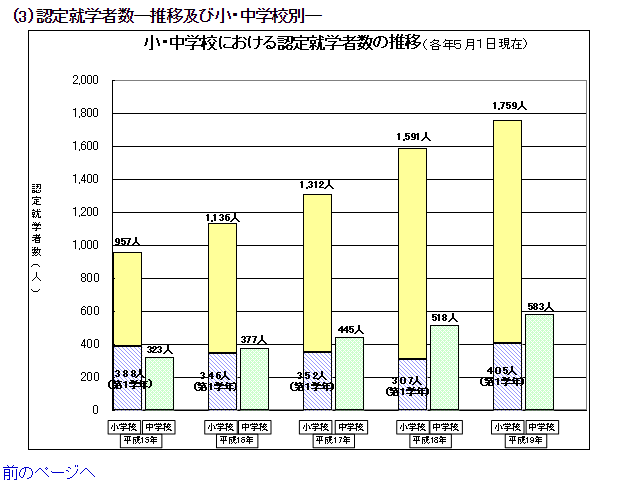 教育権の範囲
教育　「する者」「受ける者」「受けさせる者」「自らする者」（学習）がある。
法的に規定されている権利
「受ける権利」「受けさせる義務」＝憲法２６条
親権＝民法（第八百二十条 　親権を行う者は、子の利益のために子の監護及び教育をする権利を有し、義務を負う。）
教育をする権利
法律上「教育をする権利」は、民法「親権者」のみ。しつけと私立「学校選択権」
親の価値観による教育への関与は？
　　　宗像誠也・エホバの証人の事例
学校設立の権利:私立学校設立の権利
形式的権利と実質的権利(オランダの場合)
家庭教育を
伝統的に認めている（デンマーク・イギリス）
紳士教育の伝統
１９７０年代以降法制化（アメリカ）
宗教重視・学校の暴力化・画一教育批判
憲法26条
第二十六条 　すべて国民は、法律の定めるところにより、その能力に応じて、ひとしく教育を受ける権利を有する。 
○２ 　すべて国民は、法律の定めるところにより、その保護する子女に普通教育を受けさせる義務を負ふ。義務教育は、これを無償とする。
Article 26. All people shall have the right to receive an equal education correspondent to their ability, as provided by law.All people shall be obligated to have all boys and girls under their protection receive ordinary education as provided for by law. Such compulsory education shall be free.
すべて国民は（事例１）
排除される国民は？（貧困・障害・病気・不登校）
外国にいる日本人の権利は保障されるか
義務はなくなる
教科書無償措置は保障される(日本人学校の場合)
日本にいる外国人は（ｃｆ　高槻訴訟）
権利も義務もない（行政措置で原則受け入れ指導）
公立学校での「言語保障」 →自治体の政策
一定数の同じ言語の外国人→当該言語の教師を配置する国もある(政治状況で次第に否定的動向)
外国人教育支援の終了は違法？
高槻市で、在日外国人教育の推進事業が終了
「マイノリティの教育権」違反として提訴
自由権規約27条「民族的、宗教的又は言語的マイノリティが存在する国において、堂外マイノリティに属する者は、その集団の他の構成員とともに自己の文化を享有し、自己の宗教を信仰しかつ実践し又は自己の言語を使用する権利を否定されない。」１９７６
民族的もしくは種族的､　宗教的及び言語マイノリティに属する者は､公私において､　自由かついかなる干渉差別もうけることなく､　自己の文化を享受し､　自己の宗教を信仰しかつ実践し､　自己の言語を使用する権利を持つ｡１９９２　（日本は未批准）
高槻訴訟判決
裁判年月日　平成20年 1月23日　裁判所名　大阪地裁　裁判区分　判決
高槻市の多文化共生・国際理解教育事業の縮小・廃止に伴って、原告Ａは、不当な配転命令と虚偽告訴を受けたとして、原告Ｂは、不当な目的による雇止めを受けたとして、また、その他の原告である子どもらは、マイノリティーとしての教育を受ける権利を侵害されたとして、それぞれ損害賠償等を求めた事案において、マイノリティーの教育権に具体的権利性は認められず、また原告Ａの報償金の扱いは違法なものであって当該告訴の目的は不当なものだといえず、かつ当該配転命令は業務上の必要性がないわけではなく、さらに、当該雇止めは人員削減と財政負担の軽減の要請に基づくもので、不当な目的によるものではないとして、請求が棄却された事例
「能力に応じて」原則
習熟度別学級ｖｓ一斉授業・国公私立入学試験・学校選択の抽選
宮沢説（かつての行政解釈）
教育を受ける権利は高等教育に関する規定
高等教育における奨学金の必要性
入学試験による選抜は可、経済的理由は不可
牧説（かつての学説、現在行政解釈に近い）
「能力に応じて」とは、発達段階の個々の必要性に応じて
「ひとしく」
「ひとしく」と「ひとしい」は同じか（英文）
障害者、マイナリティ、特別な才能のための教育は？
多様な教育は認められるべきか
私立学校と公立学校の条件が異なるのは「ひとしく」なのか
権利論としての特別支援教育
何故「権利」があるのか。それは当たり前のことか　cf 盲導犬への暴力行為
何が必要か
障害を踏まえた「教育技術」　（cf エルシステマ)
医療保障
環境・社会の対応「合理的配慮」
本人の意思の尊重(限度はあるか?)
        cf 母親の付き添いを条件とするのは?
担任教師の専門性の要請
給食指導にかかわる訴訟　
幼稚園に恐怖から通園不可に⇒知的障害の通園施設に⇒平成１３年小学校普通学級に。その際給食指導を気をつけるように要請（養護教諭と管理職が対応。後に担任に通知）⇒給食指導がまずいという理由で不登校⇒転校を教委に要請・拒否⇒訴訟
アレルギー対策